Mikrofluidikai cellába integrált elektródarendszer sejtek impedancia tomográfiai vizsgálatára
Bató Lilia


Témavezető: Fürjes Péter
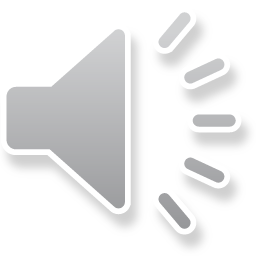 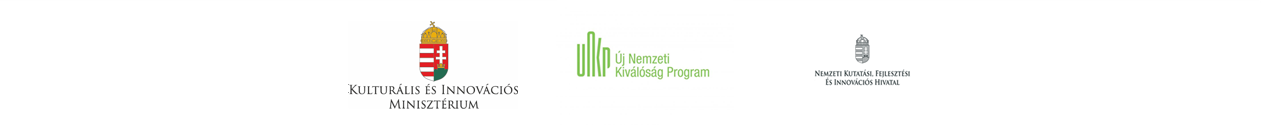 Bevezetés
Mikrofluidika: folyadékok mikrométeres skálán való kontrollálása
Kis Reynolds szám: viszkózus erők, lamináris áramlás
Kapilláris áramlás, autonóm töltődés
Méretbeli előnyök: hordozható, alacsony mintaigény
Lab-on-chip és Organ-on-chip eszközök
Sejtek csapdázása, illetve viselkedésük tanulmányozása
Integrálható elektródák, párhuzamos optikai mérések

Cél: olyan eszköz létrehozása, mely képes sejtek monitorozására és impedancia spektroszkópiai mérések megvalósítására
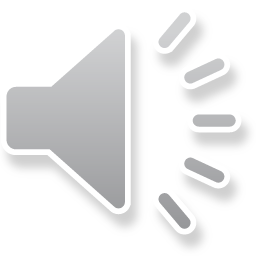 Lab-on-a-chip
Organ-on-a-chip
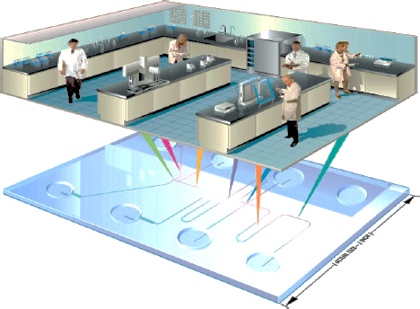 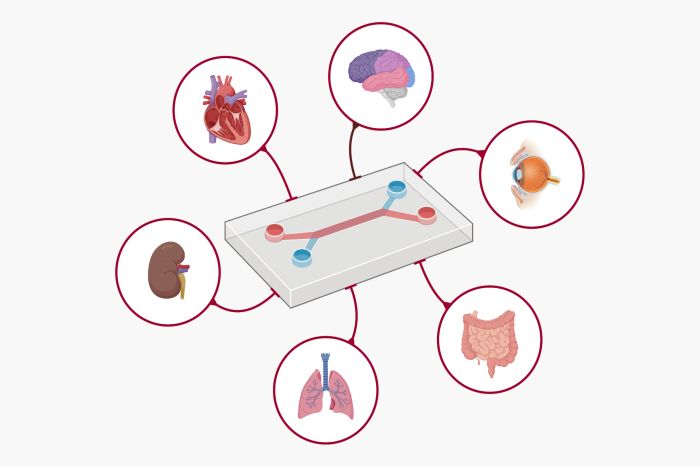 https://www.ufluidix.com/microfluidics-applications/organ-on-a-chip/
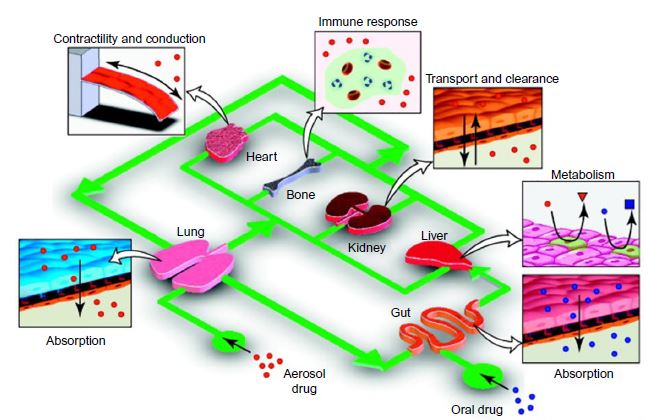 Előnyök:
Állatkísérletek csökkentése vagy helyettesítése
Gyógyszerkutatás, fejlesztés 
Rákkutatás
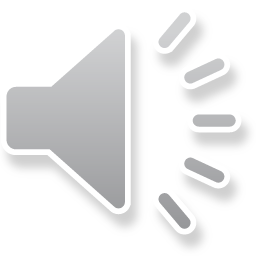 Polimer alapú mikrofluidikai eszközök technológiája, Holczer Eszter
Előnyök:
Alacsony mintaigény, kevés hulladék
Point-of-care: betegágy melletti
Gyors, pontos, kontrollálható
Olcsó, eldobható
Lab-on-a-chip technology and microfluidics:  Antonio Francesko, Vanessa F. Cardoso, Senentxu Lanceros Mendez, 2019
Elektrokémiai impedancia spektroszkópia
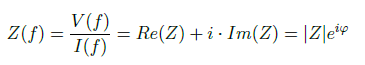 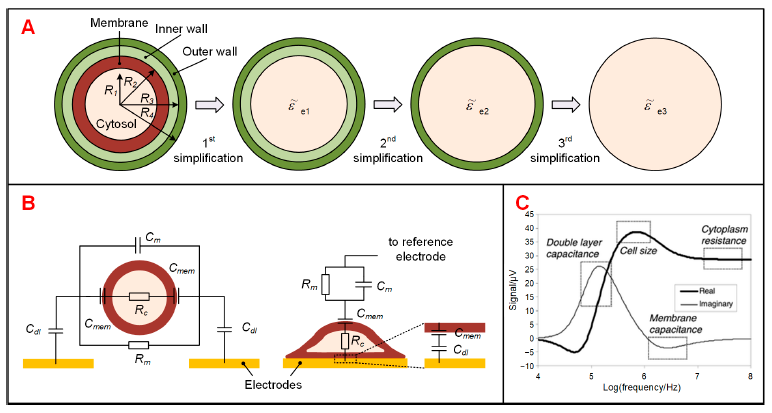 Nyquist diagram
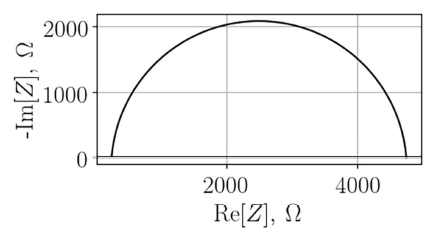 Bode diagram
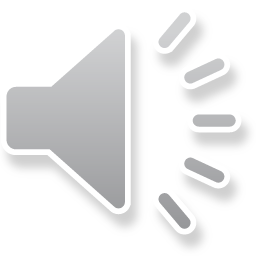 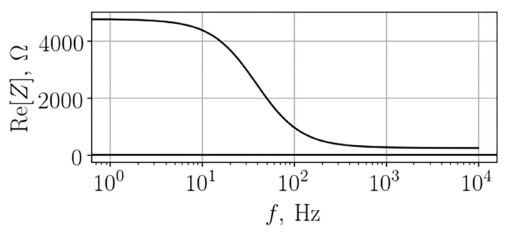 T. Gerasimenko et al. “Impedance spectroscopy as a tool for monitoring performance in 3D models of epithelial tissues,” Frontiers in Bioengineering and Biotechnology, vol. 7, 2020.
Z. Zhang et al. “Recent advances in electrical impedance sensing technology for single-cell analysis,” Biosensors, vol. 11, 2021.
Impedancia tomográfia
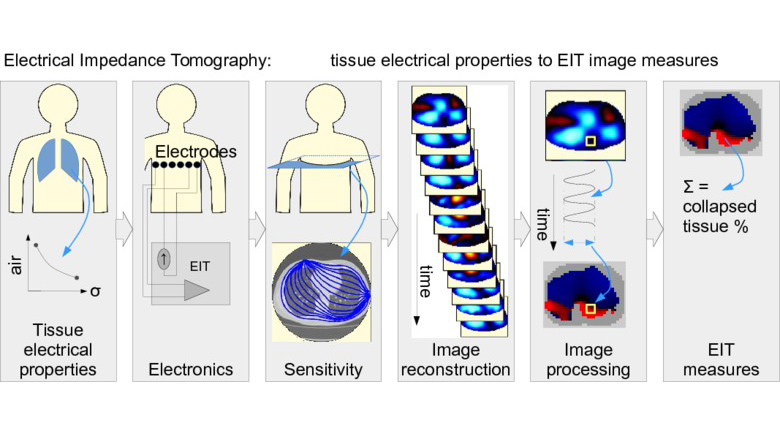 Testösszetétel mérés: elektródák a test feszínén, mely 3D-ben rekosntruálja mért területet 

Csupán kvalitatív információt biztosít, nem sejtszintű információ

Miniatürizáció  sejtszintű felbontás információt nyújthat sejtek 3D állapotáról
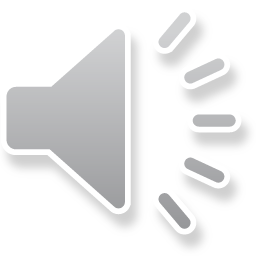 https://www.embs.org/wp-content/uploads/2017/10/feature-image1.jpg
Szimulációs eredmények
Sejtmembrán frekvenciafüggése
Üres csatorna
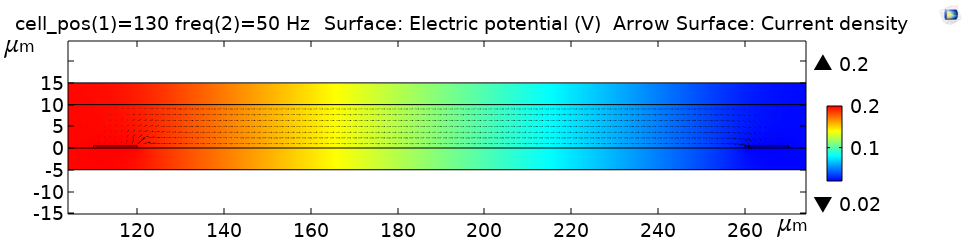 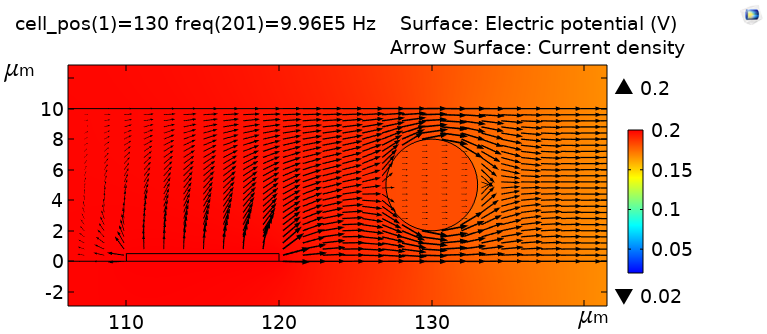 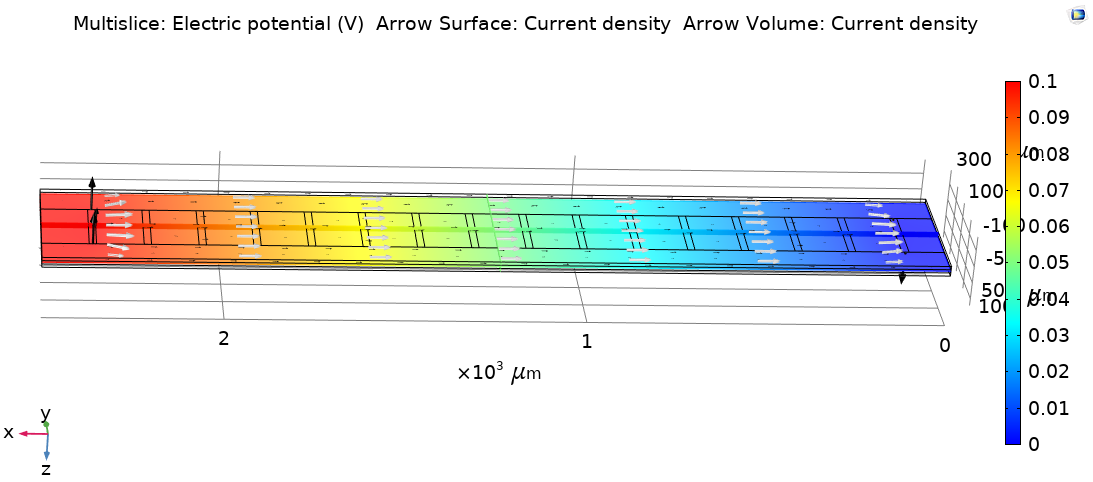 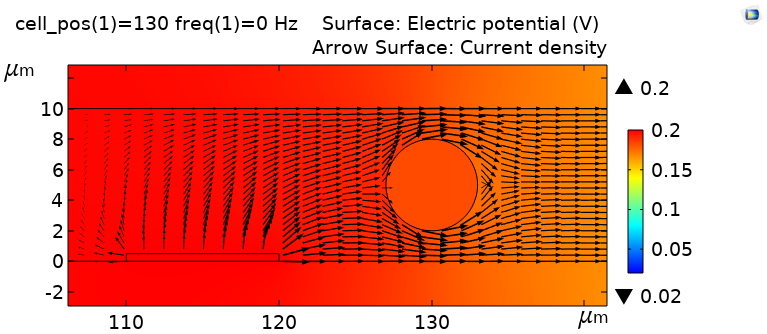 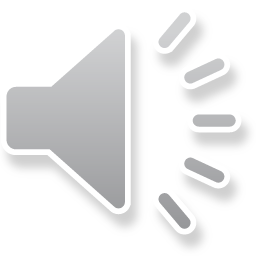 A tervezett struktúra 3D-ben
Szimulációs eredmények
1 sejt
4 sejt
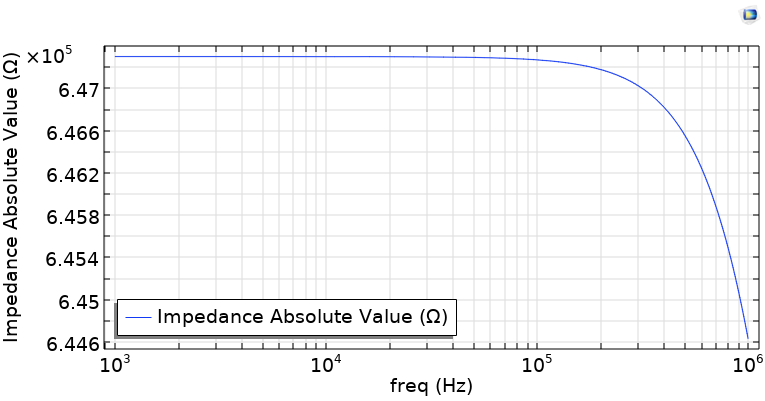 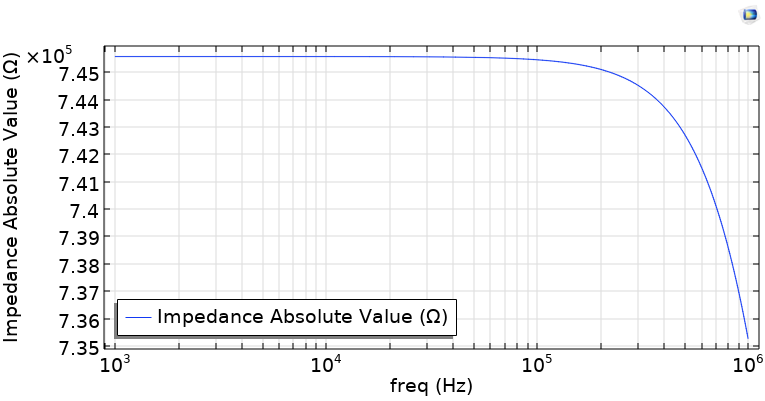 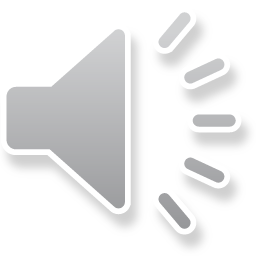 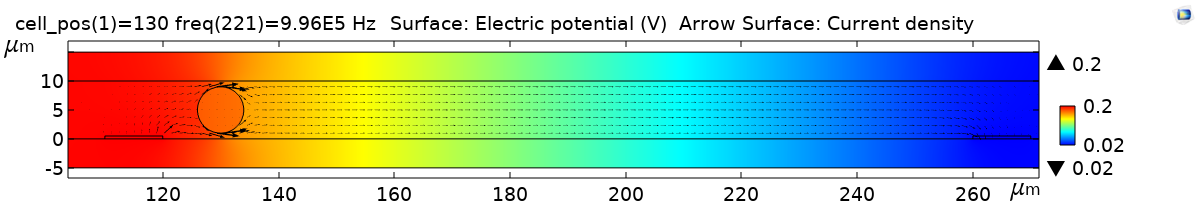 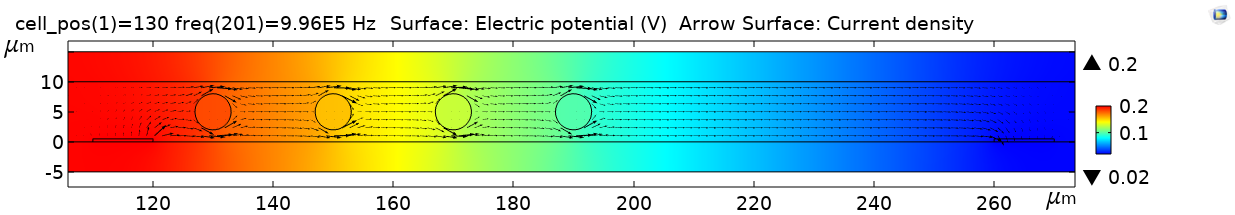 A tervezett struktúra
Litográfiás lépések
16 Au / Pt elektróda üvegen, SU-8 csatorna PDMS tetővel
2 és 4 elektródás mérések 
Speciálisan tervezett nyáklap és mérő mátrix
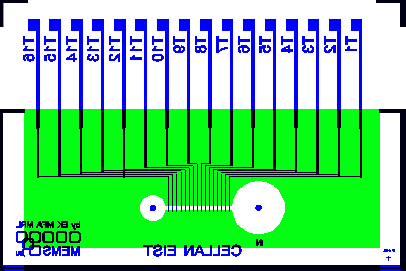 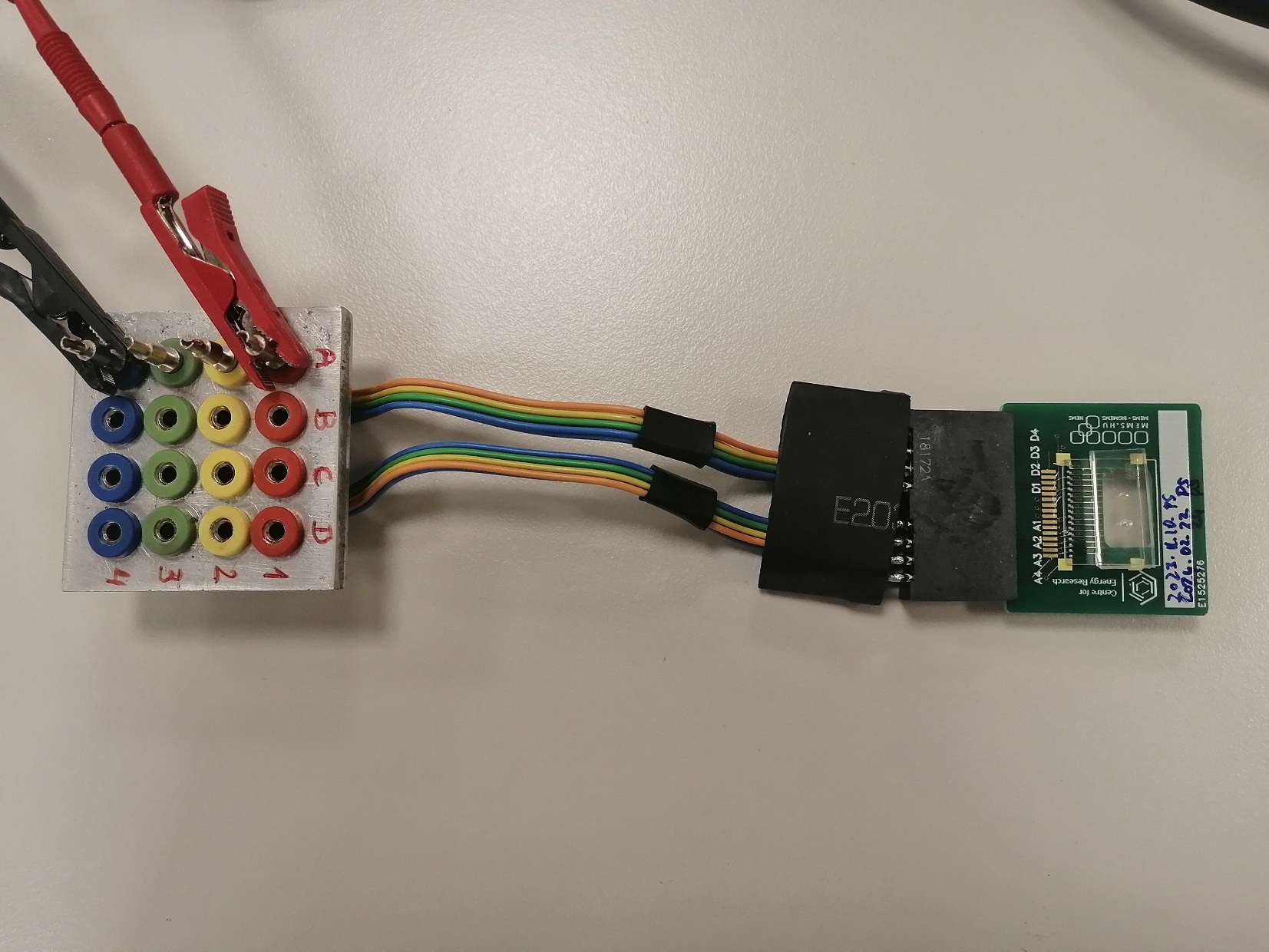 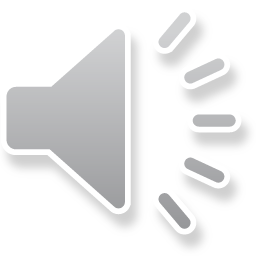 Mérési eredmények
2 elektródás mérés
4 elektródás mérés
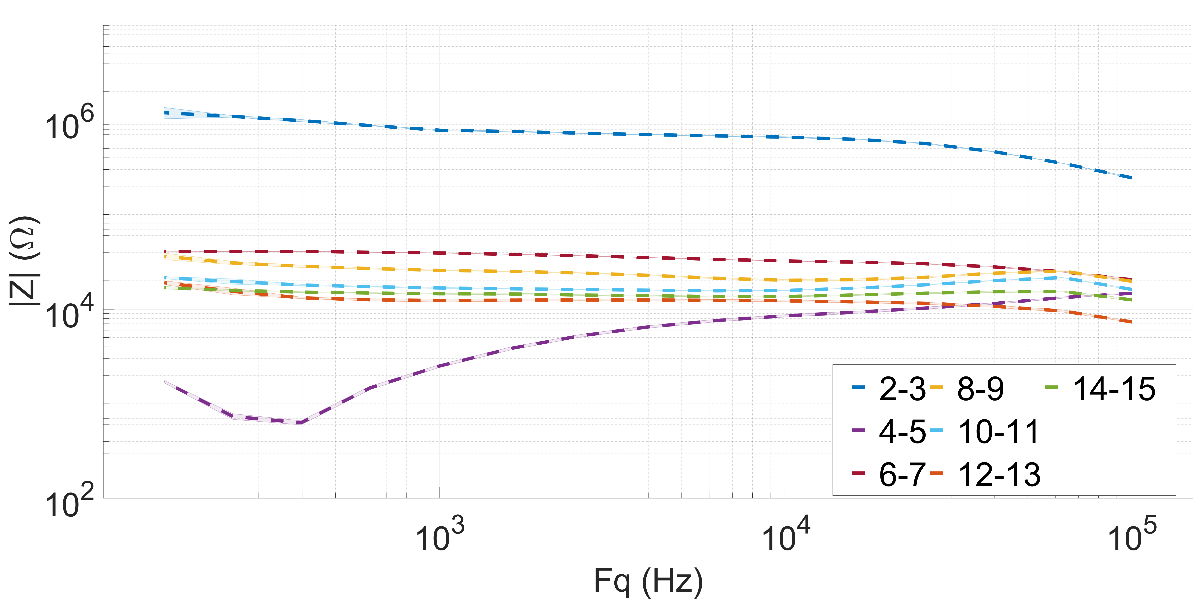 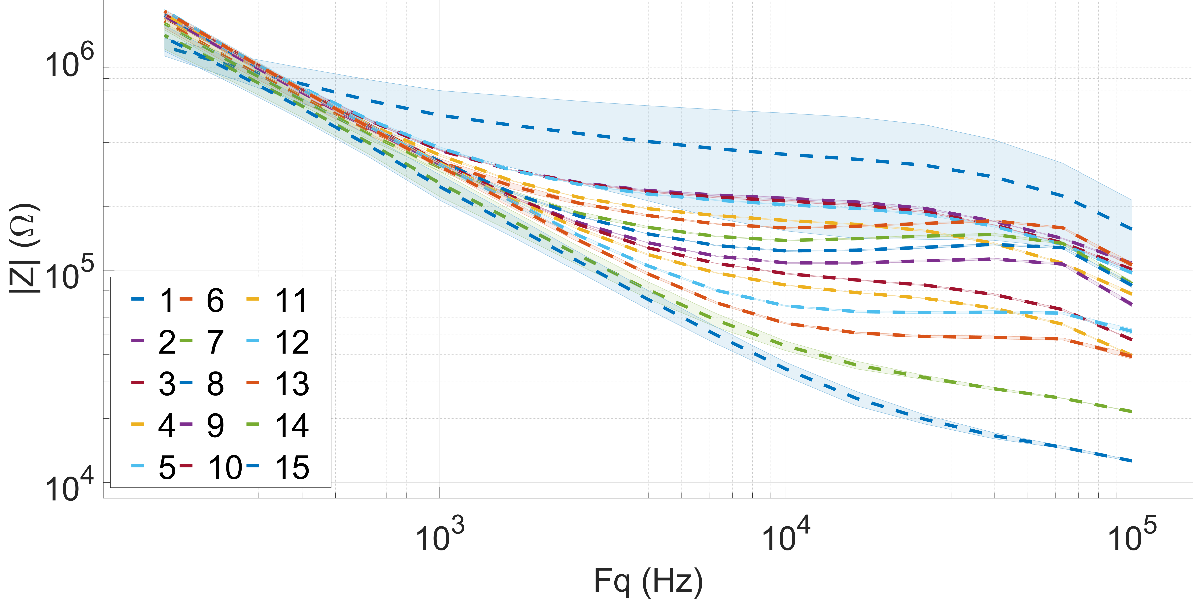 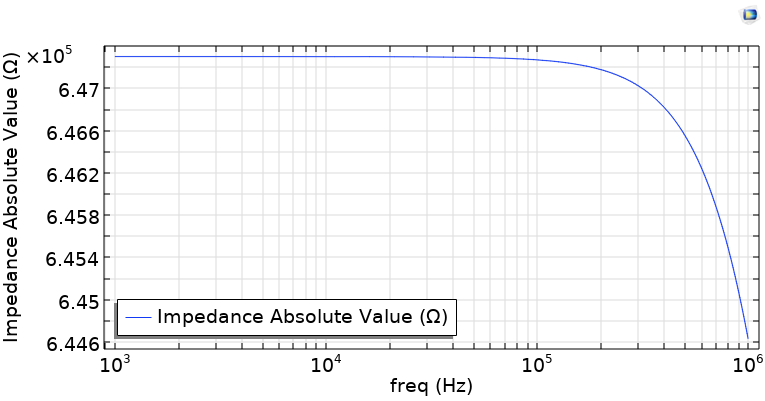 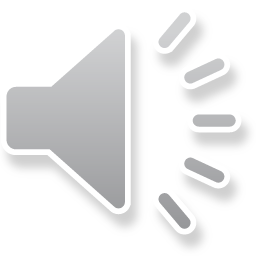 Szimuláció
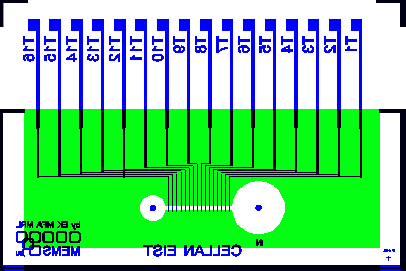 Köszönöm a figyelmet!
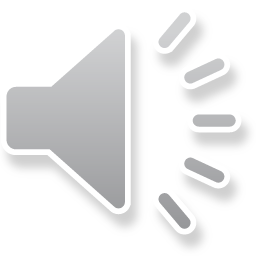